Наш родной город Выборг
Выполнила: учитель-логопед Беляева Т.В. 
       НДОУ «Детский сад № 12 ОАО РЖД»  г. Выборга
               (фото, использованные при создании презентации
               добавлены из открытых информационных источников)
                                                      2014 г.
Выборгский замок
Памятник основателю Выборга                       Торгильсу  Кнутссону
Памятник Петру I
Памятник Ф.М. Апраксину
Часовая башня           Башня ратуши
Рыночная площадь.                 Круглая башня и рынок
Улицы Выборга
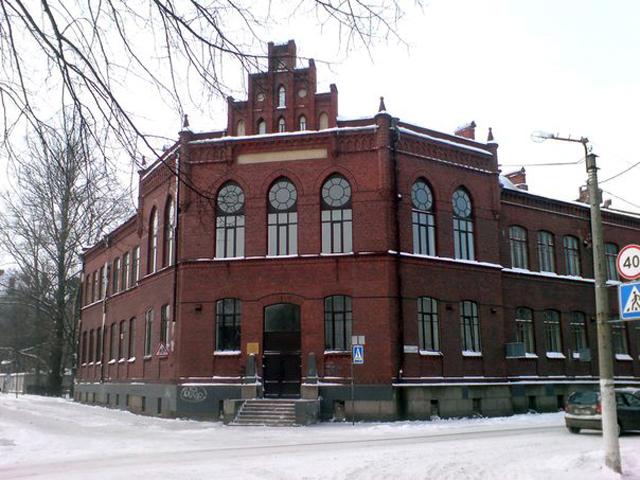 Улицы Выборга
Эрмитаж Выборг
Парк Монрепо
Красная площадь
Парки Выборга
Вокзалы, порт, причал
Спасибо за внимание!
Презентацию   выполнила:  учитель-логопед Беляева Т.В. 
          НДОУ «Детский сад № 12 ОАО РЖД»  г. Выборга
                    (фото, использованные при создании презентации
                  добавлены из открытых информационных источников)
                                       2014 г.